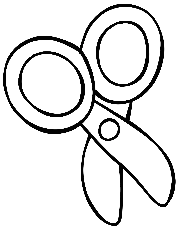 Colorea y recorta., pégalos en una cartulina y plastifica.
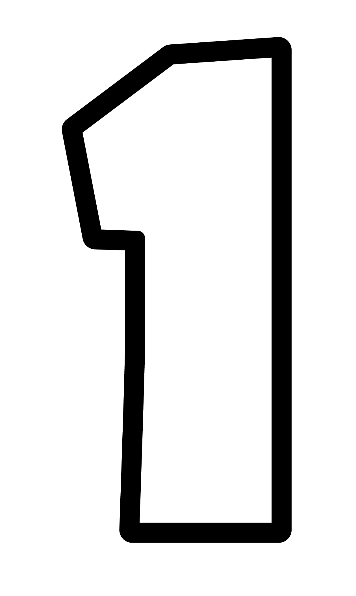 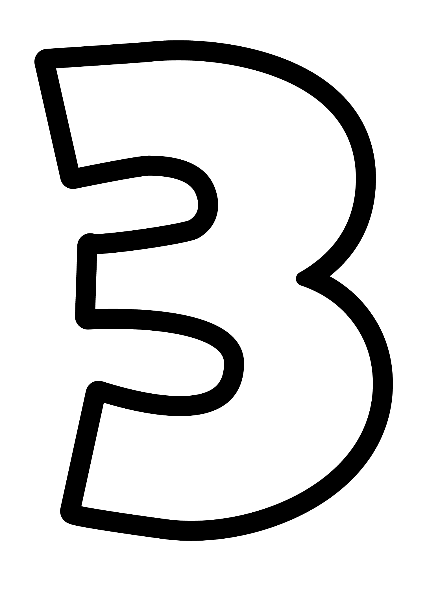 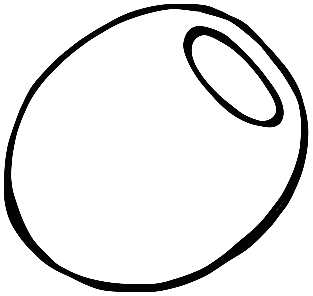 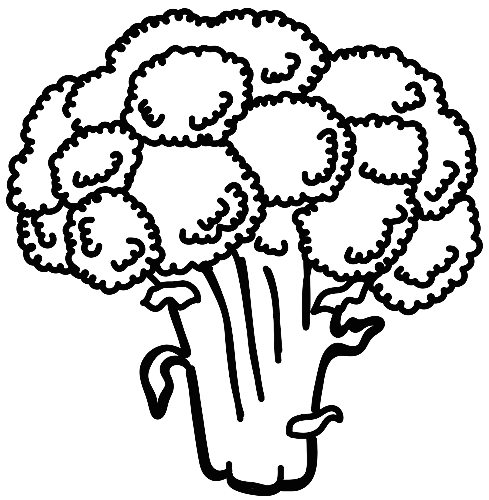 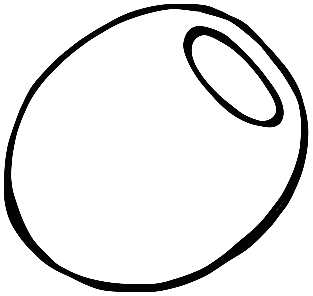 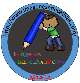 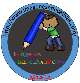 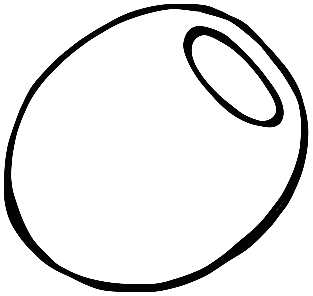 http://www.imageneseducativas.com
http://www.imageneseducativas.com
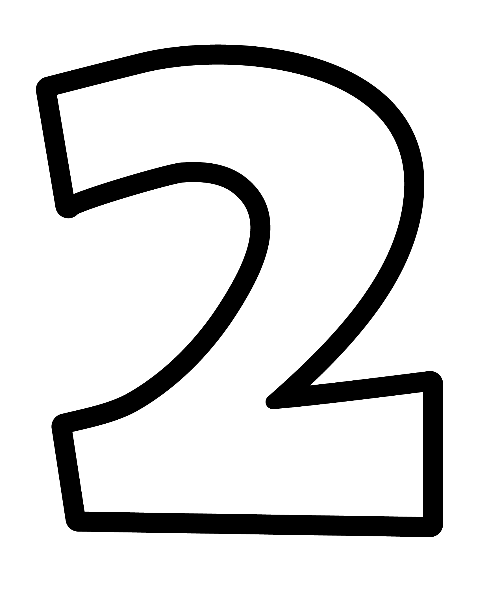 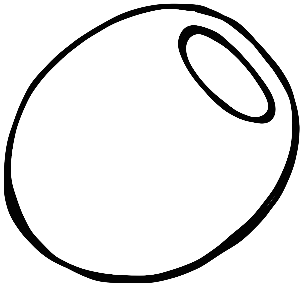 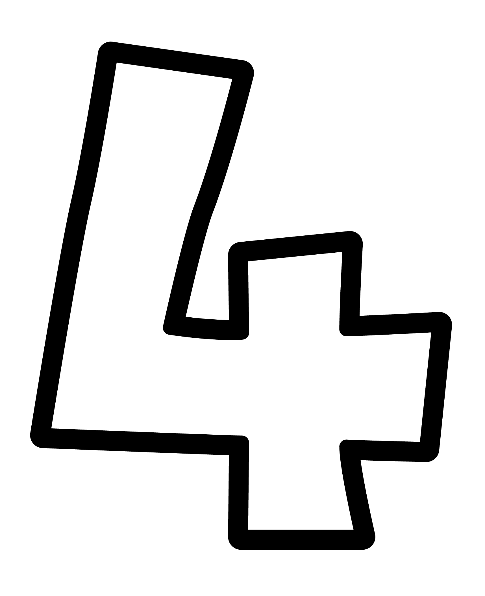 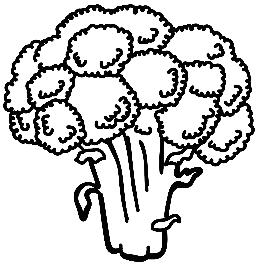 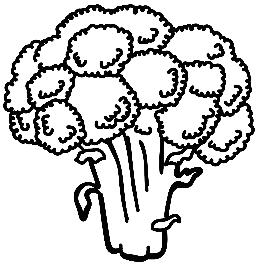 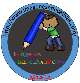 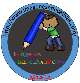 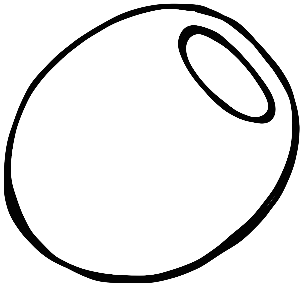 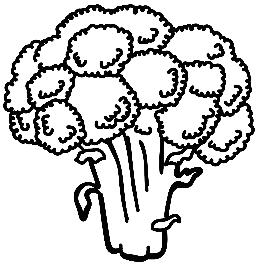 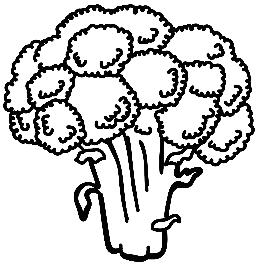 http://www.imageneseducativas.com
http://www.imageneseducativas.com
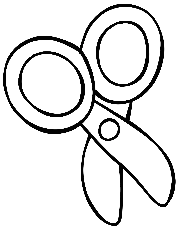 Colorea y recorta., pégalos en una cartulina y plastifica.
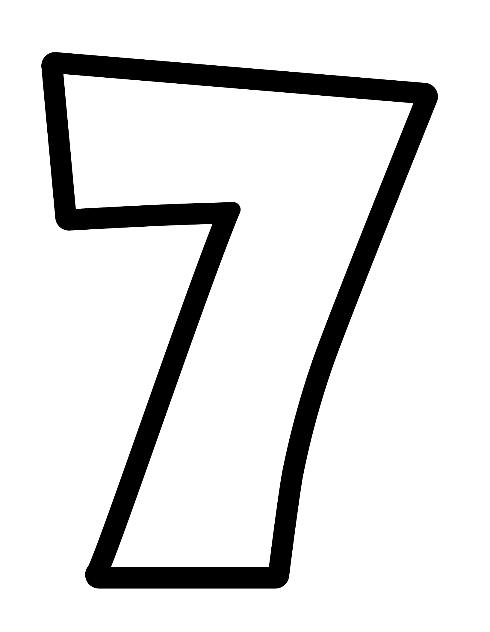 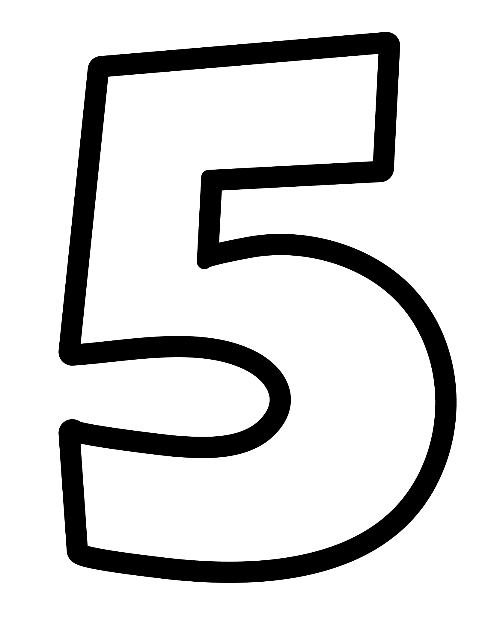 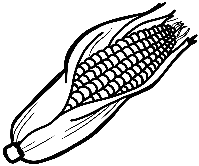 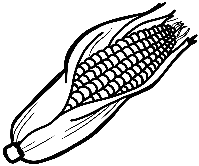 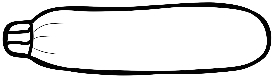 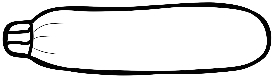 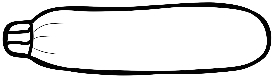 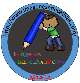 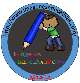 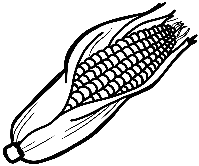 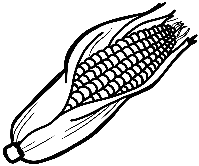 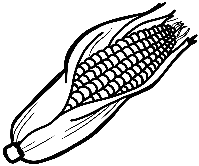 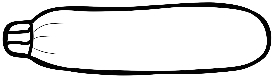 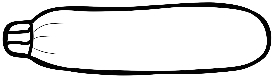 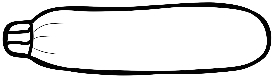 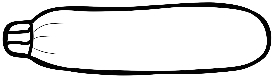 http://www.imageneseducativas.com
http://www.imageneseducativas.com
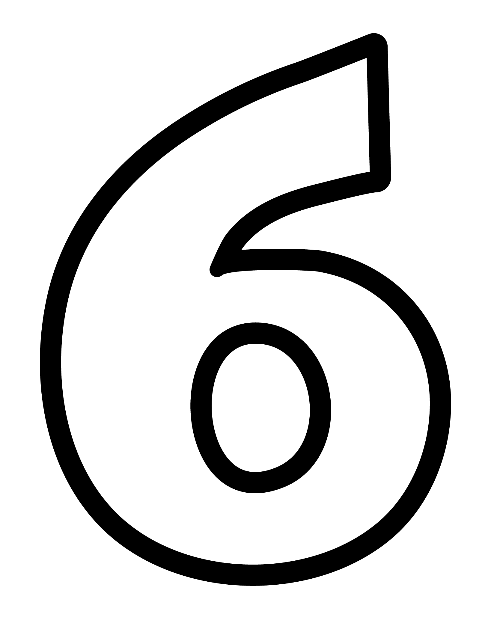 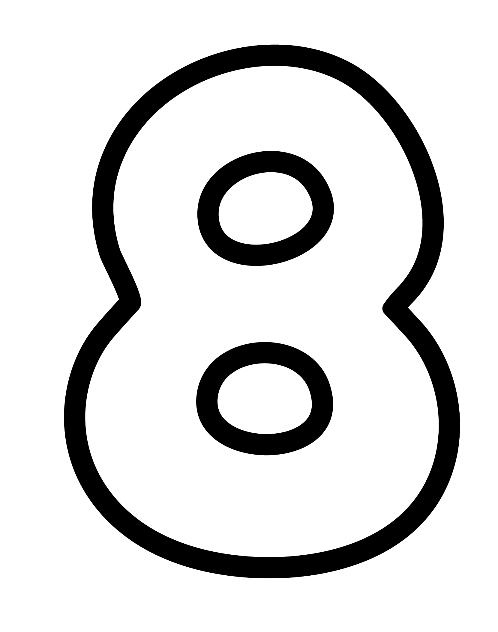 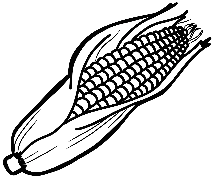 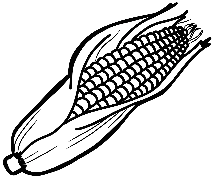 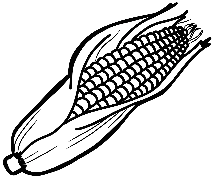 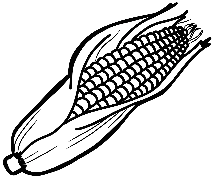 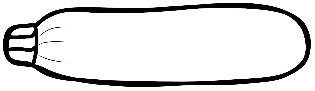 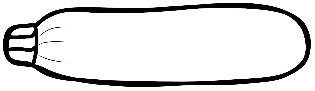 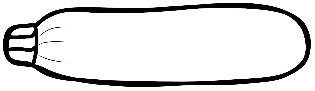 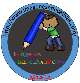 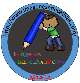 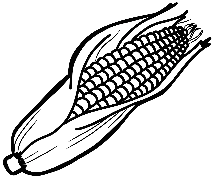 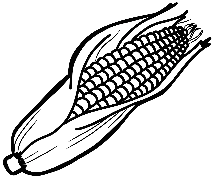 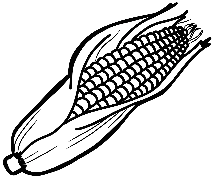 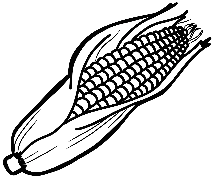 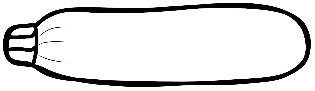 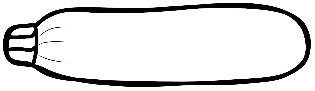 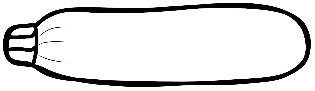 http://www.imageneseducativas.com
http://www.imageneseducativas.com
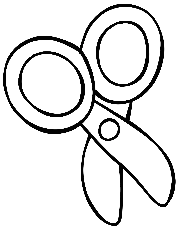 Colorea y recorta., pégalos en una cartulina y plastifica.
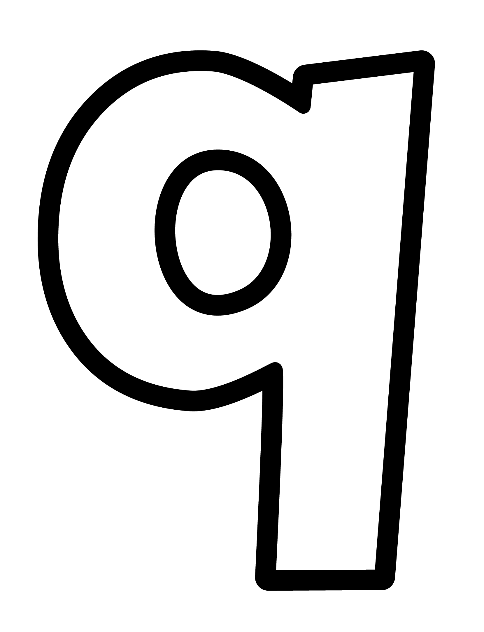 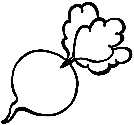 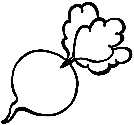 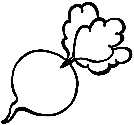 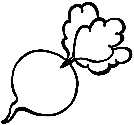 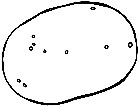 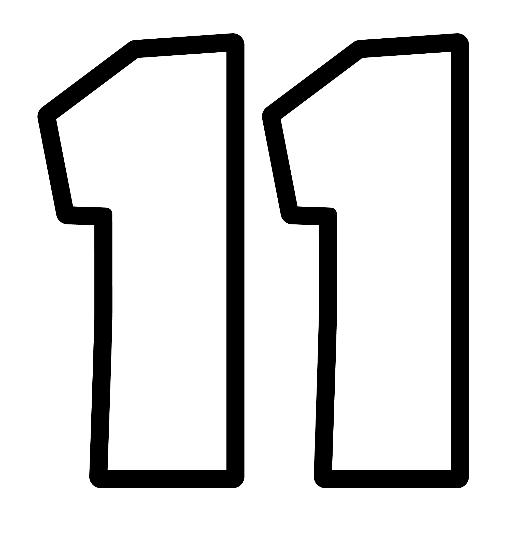 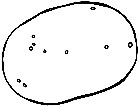 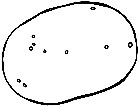 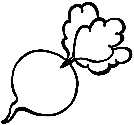 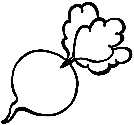 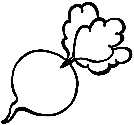 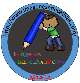 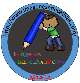 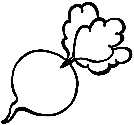 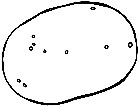 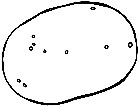 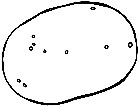 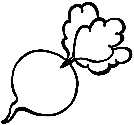 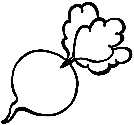 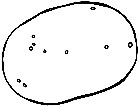 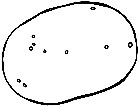 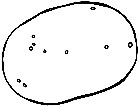 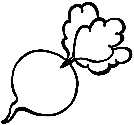 http://www.imageneseducativas.com
http://www.imageneseducativas.com
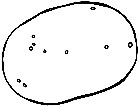 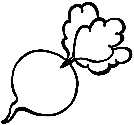 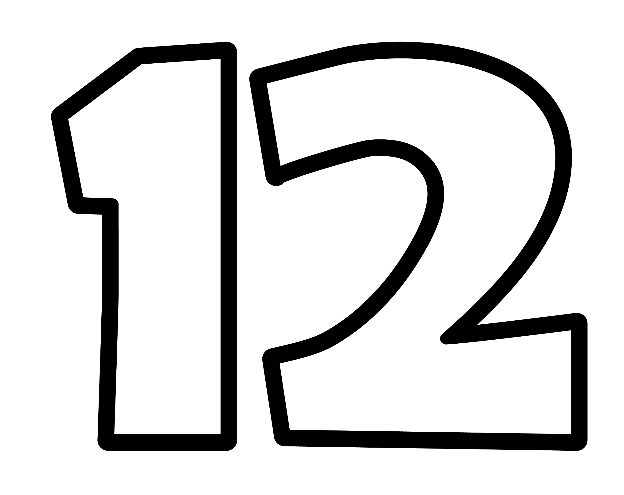 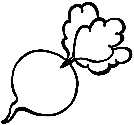 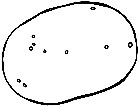 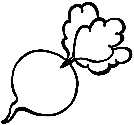 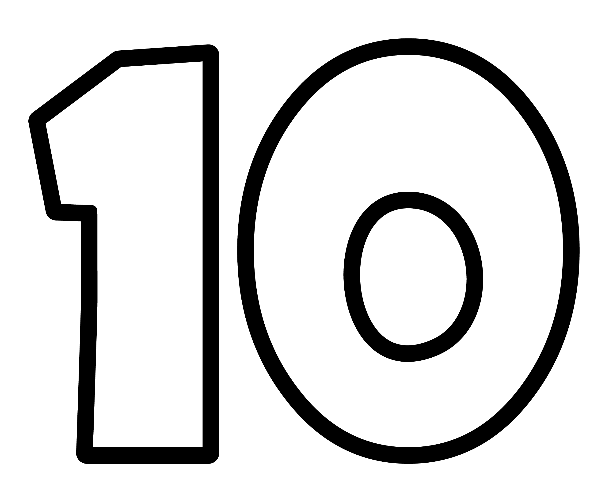 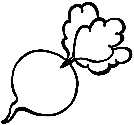 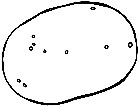 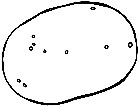 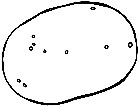 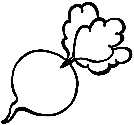 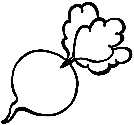 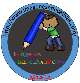 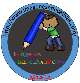 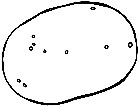 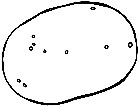 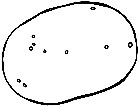 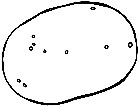 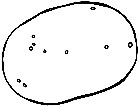 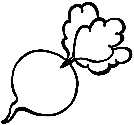 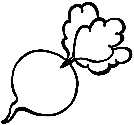 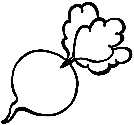 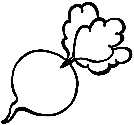 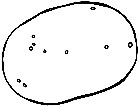 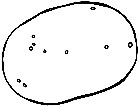 http://www.imageneseducativas.com
http://www.imageneseducativas.com
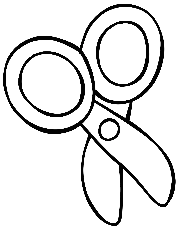 Colorea y recorta., pégalos en una cartulina y plastifica.
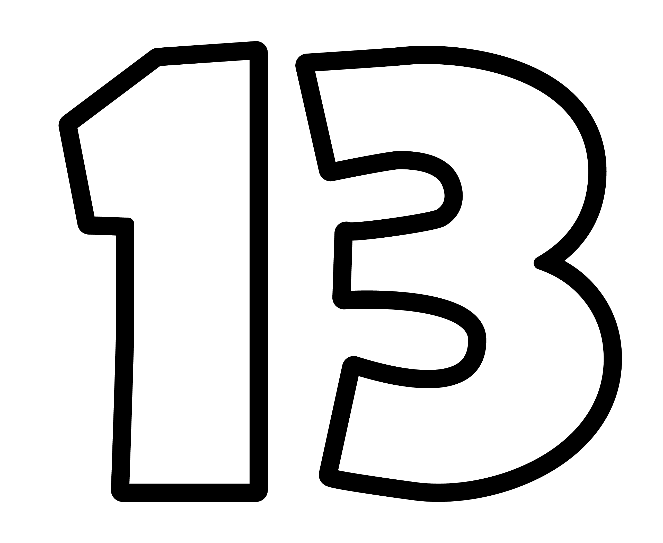 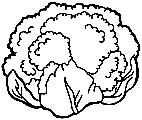 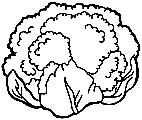 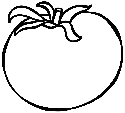 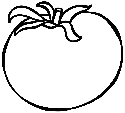 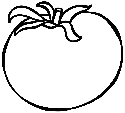 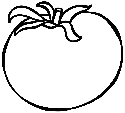 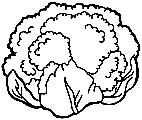 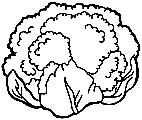 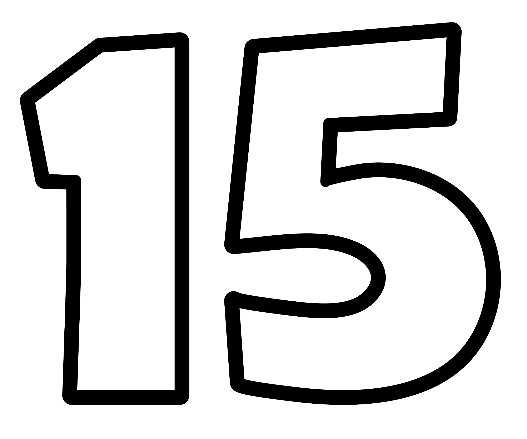 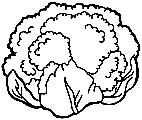 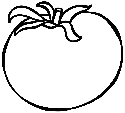 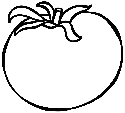 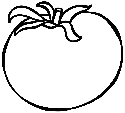 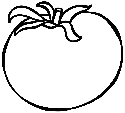 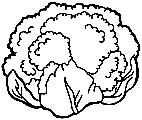 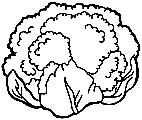 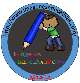 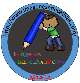 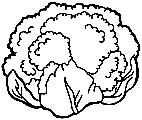 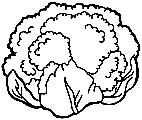 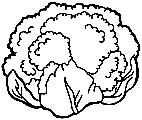 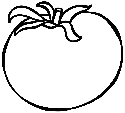 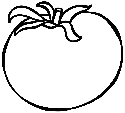 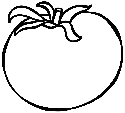 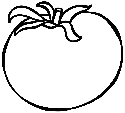 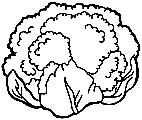 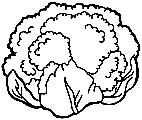 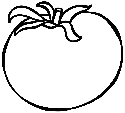 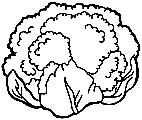 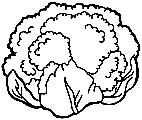 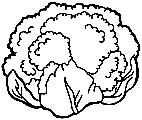 http://www.imageneseducativas.com
http://www.imageneseducativas.com
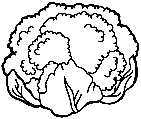 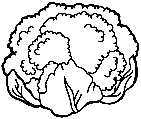 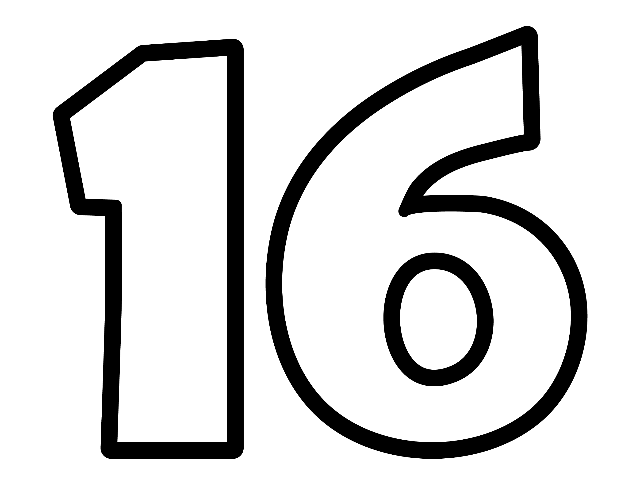 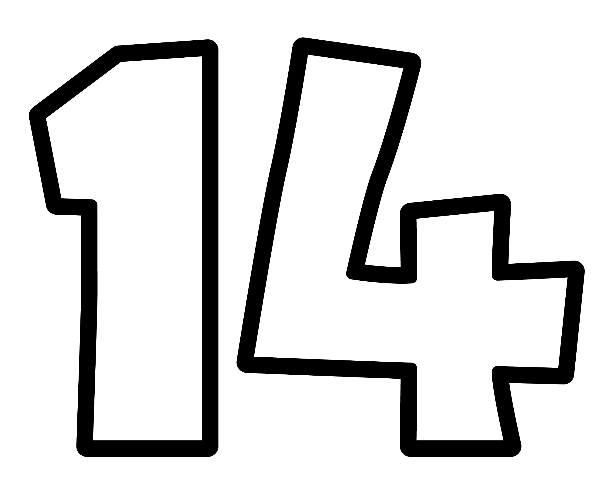 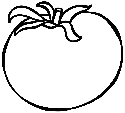 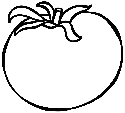 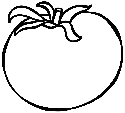 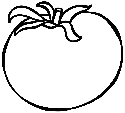 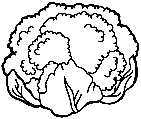 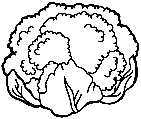 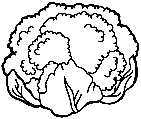 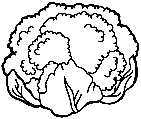 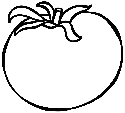 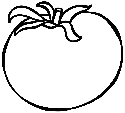 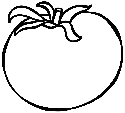 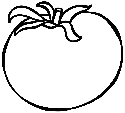 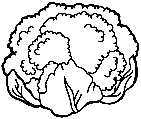 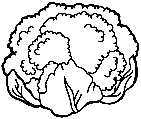 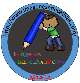 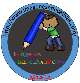 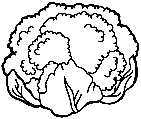 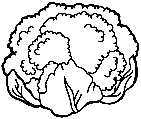 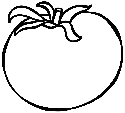 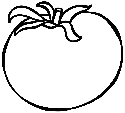 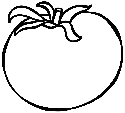 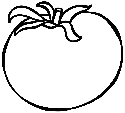 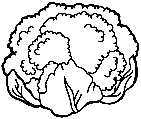 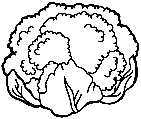 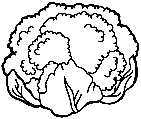 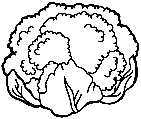 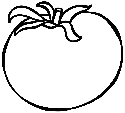 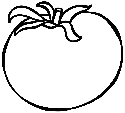 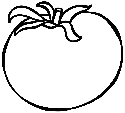 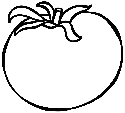 http://www.imageneseducativas.com
http://www.imageneseducativas.com
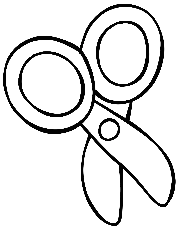 Colorea y recorta., pégalos en una cartulina y plastifica.
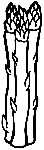 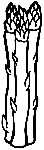 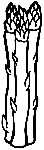 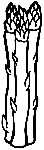 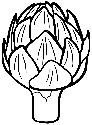 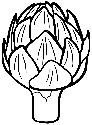 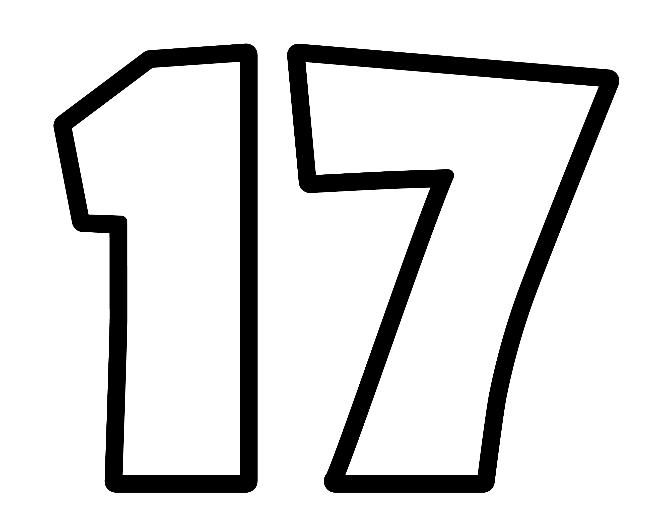 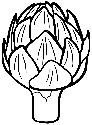 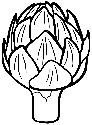 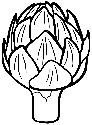 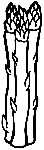 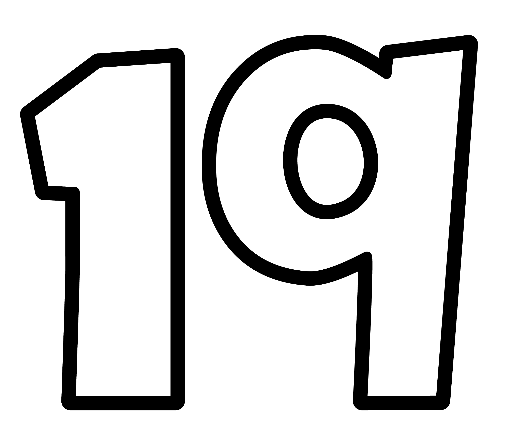 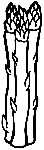 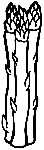 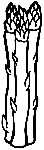 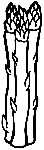 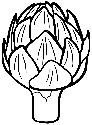 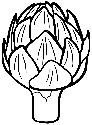 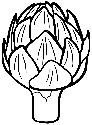 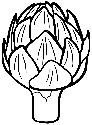 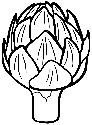 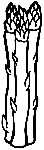 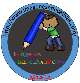 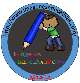 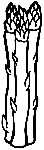 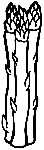 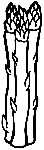 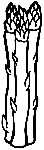 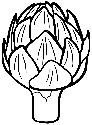 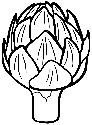 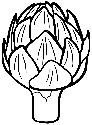 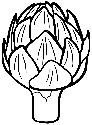 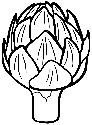 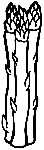 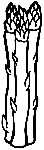 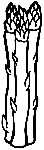 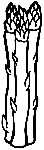 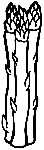 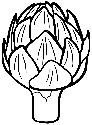 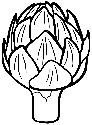 http://www.imageneseducativas.com
http://www.imageneseducativas.com
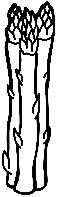 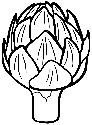 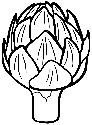 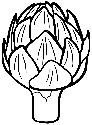 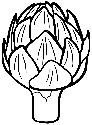 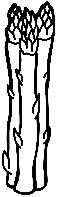 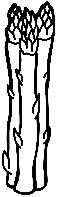 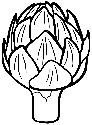 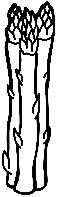 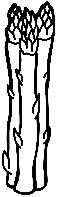 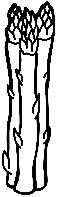 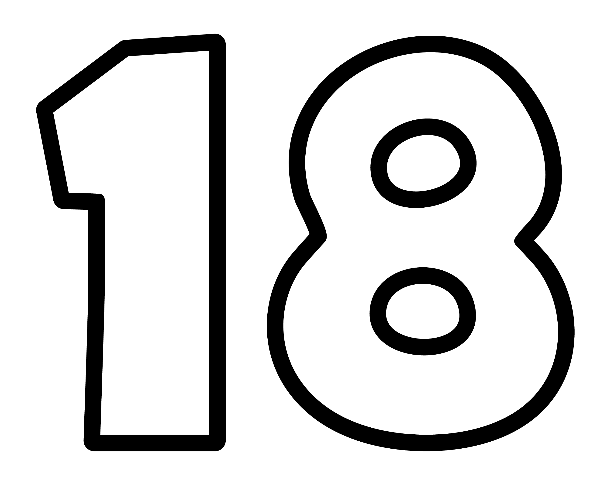 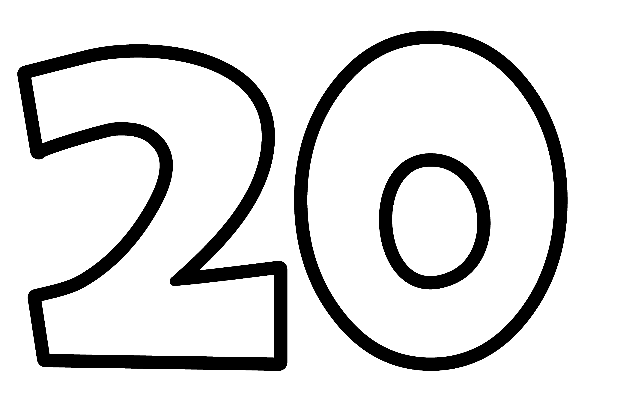 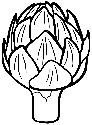 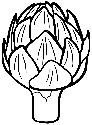 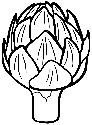 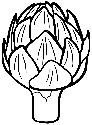 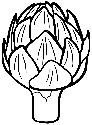 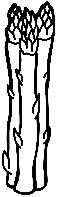 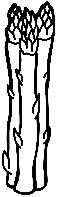 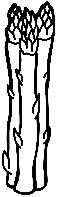 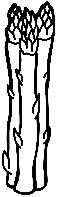 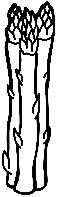 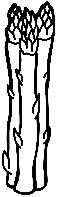 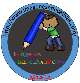 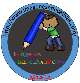 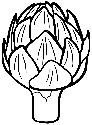 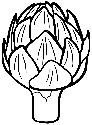 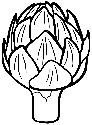 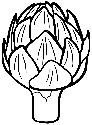 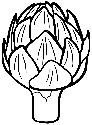 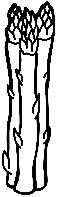 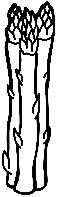 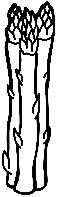 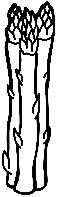 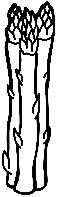 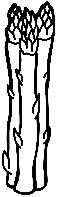 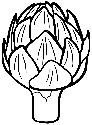 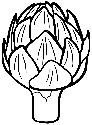 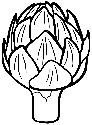 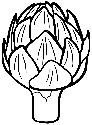 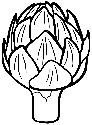 http://www.imageneseducativas.com
http://www.imageneseducativas.com
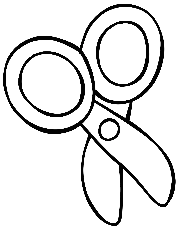 Colorea y recorta., pégalos en una cartulina y plastifica.
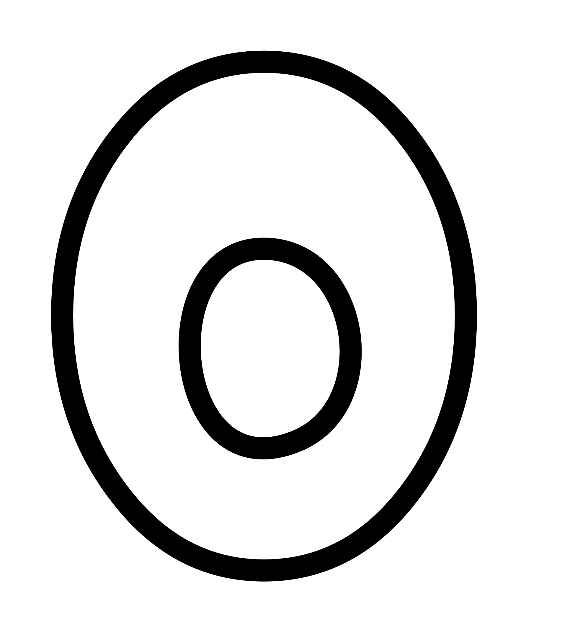 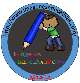 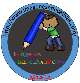 http://www.imageneseducativas.com
http://www.imageneseducativas.com
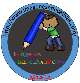 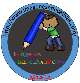 http://www.imageneseducativas.com
http://www.imageneseducativas.com